مراحل تصميم الإعلان
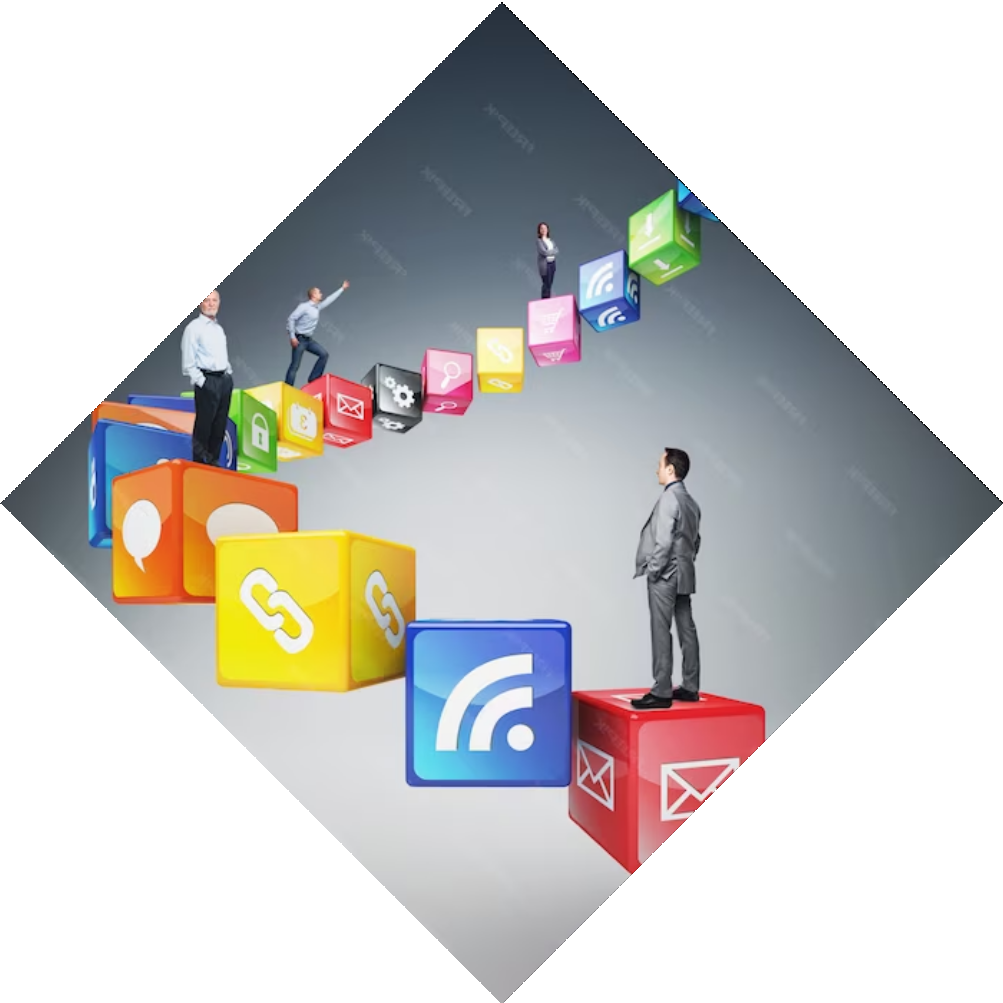 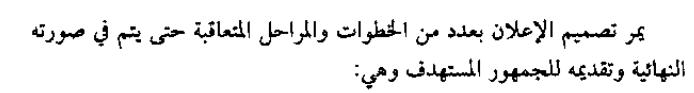 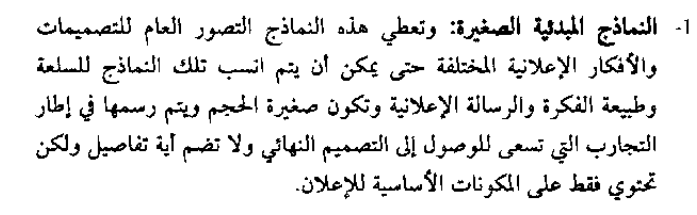 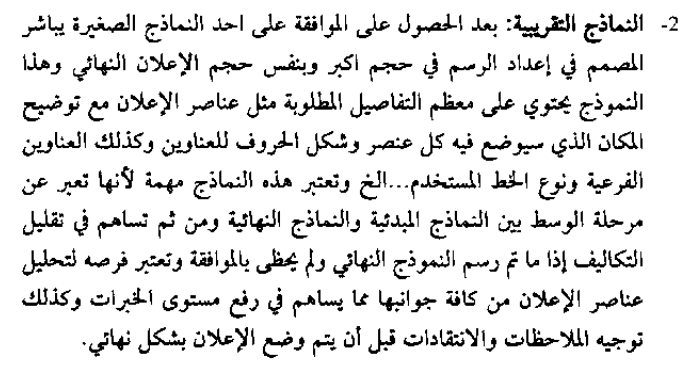 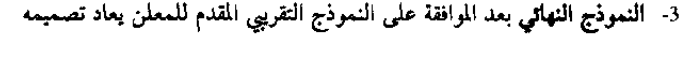 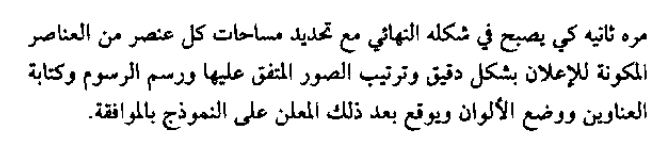 متطلبات تصميم الإعلان
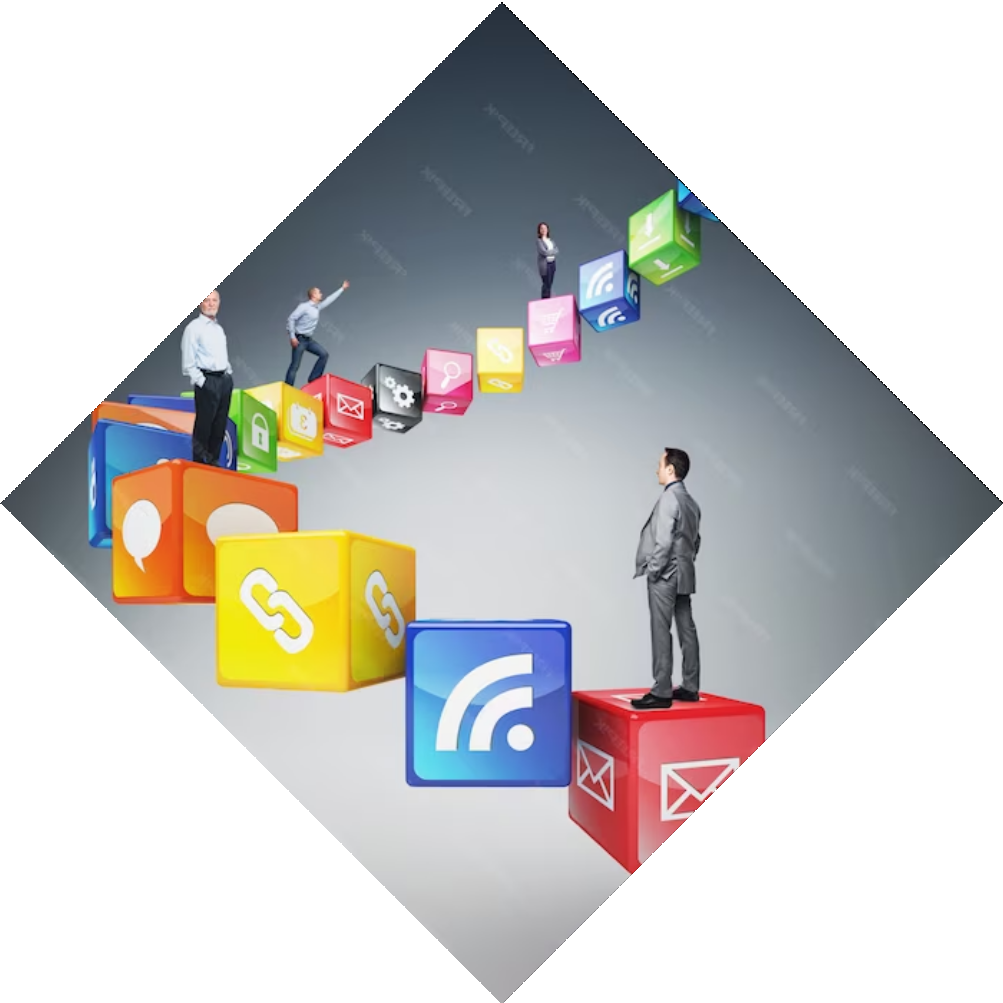 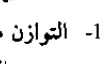 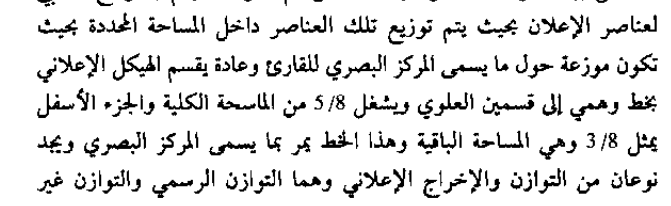 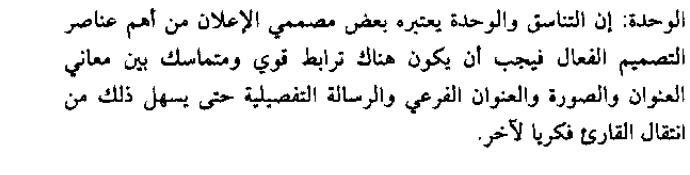 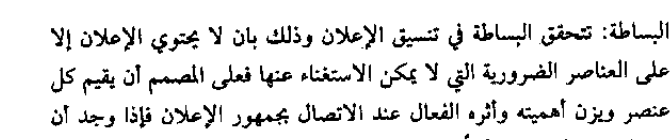 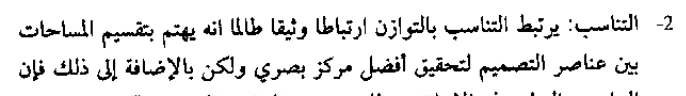 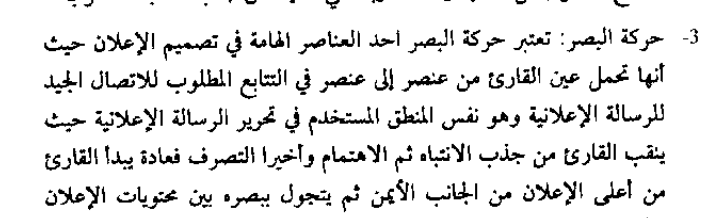 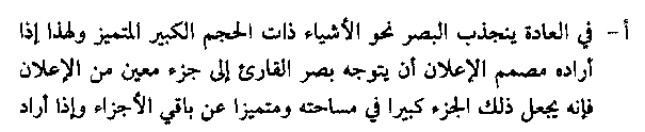 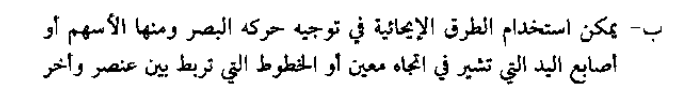 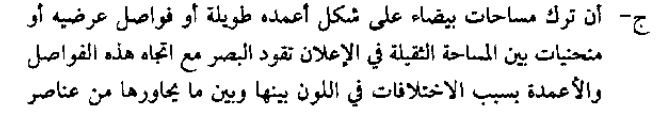 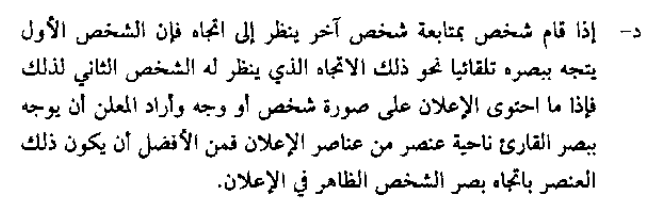